HABILIDADES DE COMUNICACIÓN | COMPRENDER LA COMUNICACIÓN NO VERBAL
JUEGO DE ROMPECABEZAS CUADRADO
© 2022 OVERCOMING OBSTACLES
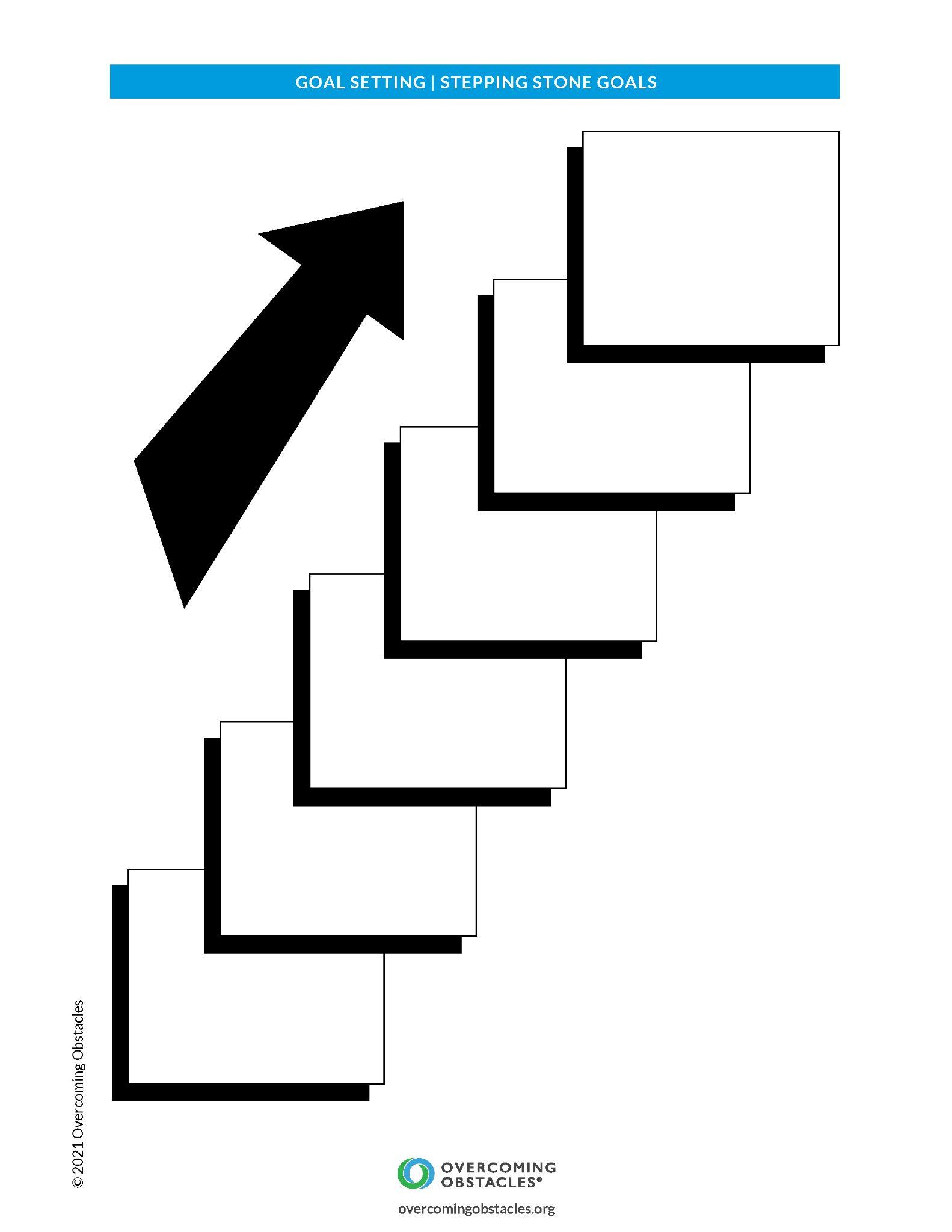